SCHREIBANLASS 1: Wenn Pause ist …
Verfasse einen Blogbeitrag zu einer interessanten Pause. Berichte uns, was du erlebt hast.
Tipps:
Wann?
Was?
Mit wem?
Wo?
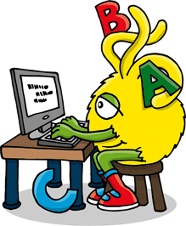 SCHREIBANLASS 2: Sport
Du betreibst eine Sportart in einem Verein; dann berichte uns von deinem letzten Wettkampf / Spiel.
Tipps:
Sportart
Art des Wettkampfes
Ort
Ergebnis
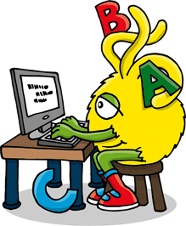 SCHREIBANLASS 3: Haustier
Du besitzt ein Haustier; dann berichte uns von diesem.
Tipps:
Tierart
Name
Aussehen
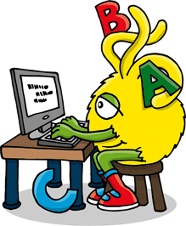 SCHREIBANLASS 4: 
Vor dem Fest / Nach dem Fest
Ein Fest steht vor der Tür oder es ist gerade vorbei. Berichte uns davon!
Tipps:
Art des Festes
Datum
Ort
Ablauf
Anzahl Personen
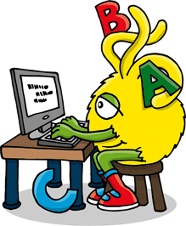 SCHREIBANLASS 5: Schulausflug
Verfasse einen Erlebnisbericht, wenn der Ausflug bereits stattgefunden hat.
Tipps:
Einleitung – Hauptteil – Schluss
Einleitung: Wann? Wer? Wo?
Präteritum / Imperfekt
Formuliere einen Motivationsgedanken, wenn der Ausflug noch nicht stattgefunden hat.
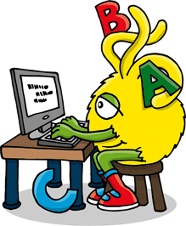 Tipps:  
Einleitung – Hauptteil - Schluss 
Futur
SCHREIBANLASS 6: Mein Lieblingsgetränk
Berichte uns von deinem Lieblingsgetränk.
Tipps:
Welches sind die Zutaten? (Rezept)
Wann trinkst du es?
Wie oft trinkst du es?
Wo kaufst du es?
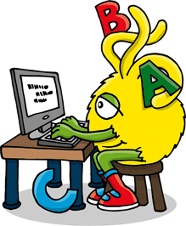 SCHREIBANLASS 7: Meine Lieblingsspeise
Berichte uns von deiner Lieblingsspeise.
Tipps:
Welches sind die Zutaten? (Rezept)
Wer bereitet sie zu?
Wo kaufst du die Zutaten?
Wie oft isst du sie?
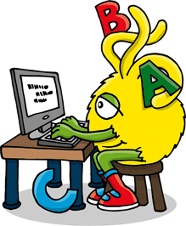 SCHREIBANLASS 8: Tiere
Verfasse einen Blogbeitrag zu einem Tier.
Tipps:
Tierart
Aussehen
Nahrung
Lebensraum
Besonderheiten
Fortpflanzung
Lebenserwartung
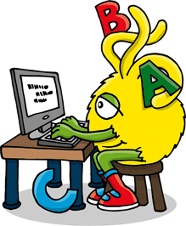 SCHREIBANLASS 9: Werbung
Diese Werbung finde ich toll. Verfasse einen kurzen Blogbeitrag dazu.
Tipps:
Beschreibung: Um welche Werbung 
     handelt es sich?
Wofür wird geworben?
Was begeistert dich?
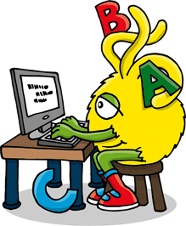 ODER: Erfinde einen eigenen Werbetext! Vergiss den Slogan nicht.

Slogan = einprägsamer Wahlspruch
SCHREIBANLASS 10: Eine Schulwoche
Verfasse einen Blogbeitrag zu deiner letzten Schulwoche.
Tipps:
Chronologische (=zeitliche) Reihenfolge
Präteritum / Imperfekt
Verschiedene Aktivitäten
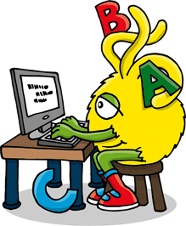 SCHREIBANLASS 11: Spielanleitung
Verfasse eine Anleitung zu einem Schulhofspiel.
Tipps:
Material
Chronologischer (=zeitlicher) Ablauf
Anzahl Personen
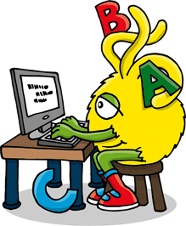 SCHREIBANLASS 12: Jahreszeiten
Schreibe einen kurzen Text zur jetzigen Jahreszeit!
Tipps:
Wetter
Natur
Farben
Geräusche
Tiere
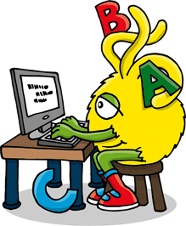 SCHREIBANLASS 13: Wunsch
Berichte uns von deinem sehnlichsten Wunsch.
Tipps:
Was?
Was kannst du damit tun?
Wie kannst du dir den Wunsch erfüllen?
Wo kann man dies kaufen?
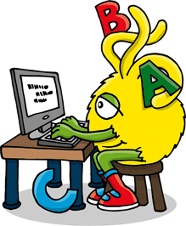 SCHREIBANLASS 14: Mein Traum
Verfasse einen Blogbeitrag zu deinem letzten Traum.
Tipps:
Wer? (Personen im Traum)
Was? (Handlung)
Präteritum / Imperfekt
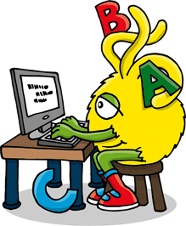 SCHREIBANLASS 15: Lieblingskleidung
Beschreibe dein Lieblingsoutfit!
Tipps:
Präsens / Gegenwart
Farbe
Art des Kleidungsstücks (Rock, Kleid, Hose,…)
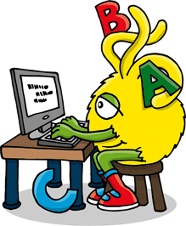 SCHREIBANLASS 16: Lieblingsserie
Verfasse einen Blogbeitrag zu deiner Lieblingsserie.
Tipps:
Handlung: Worum geht es?
Schauspieler: Wer spielt mit?
Was schätze ich an der Serie?
Wie oft schaue ich sie?
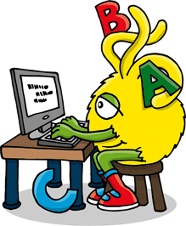 SCHREIBANLASS 17: Fabel
Verfasse eine Fabel.
Tipps:
Tiere treten als Menschen auf.
Menschliche Schwächen: Neid, Dummheit,
     Geiz, Eitelkeit, …
Meist nur zwei Tiere
Präteritum / Imperfekt
Aufbau: 	Ausgangssituation	
			Streitgespräch
			Lösung (Moral)
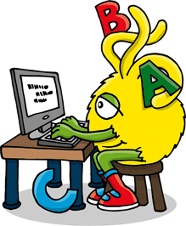 SCHREIBANLASS 18: Sage
Schreibe eine Entstehungssage zu deinem Heimatland!
Tipps:
Mündliche Überlieferungen
Präteritum / Imperfekt
Magische Wesen / unnatürliche Ereignisse
Held / Gott / Zauberwesen / historisches Ereignis
Mögliche Einstiege: 	Vor Jahrhunderten …
			Es wurde erzählt, dass…
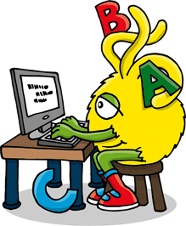 SCHREIBANLASS 19: Vorbild
Verfasse einen Blogbeitrag zu deinem Idol.
Tipps:
Wer ist es?
Was macht er? (Beruf)
Weshalb ist es dein Vorbild?
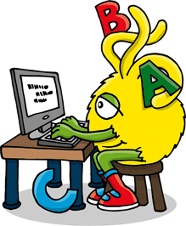 SCHREIBANLASS 20: 
Gegenstandsbeschreibung
Beschreibe in deinem Blogbeitrag einen Gegenstand. Deine Mitschüler können diesen im Kommentar erraten.
Tipps:
Wofür wird er verwendet?
Wie groß ist er?
Welche Farbe besitzt er?
Aus welchem Material besteht er?
Welche Form besitzt er?
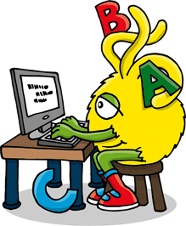 SCHREIBANLASS 21: Ort
Verfasse einen Blogbeitrag zu deinem Wohnort.
Tipps:
Name des Ortes
Gemeinde / Stadt / Nachbardörfer
Besonderheiten
Interessante Gebäude
Gegenwart / Präsens
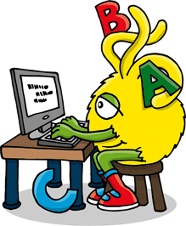 SCHREIBANLASS 22: Wegbeschreibung
Verfasse eine Wegbeschreibung!
Tipps:
Präsens / Gegenwart
Transportmittel
Sachliche & informative Sprache
Abwechslungsreiche Bindewörter
Startpunkt, richtige Reihenfolge, 
     Richtung, Bezugspunkte, markante
     Auffälligkeiten, Präpositionen 
     (gegenüber, links,…), Zeitangaben,
     Entfernungsschätzungen, Straßennamen,…
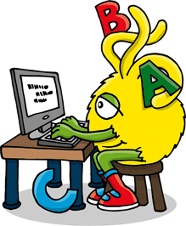 SCHREIBANLASS 23: e, E
Verfasse einen kurzen Blogbeitrag, in dem jedes dritte Wort mit dem Buchstaben e,E anfängt.
Tipps:
Freie Zeitwahl
Vermeide Wortwiederholungen!
Unterschiedliche Satzanfänge
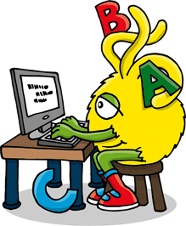 SCHREIBANLASS 24: Das ist mega cool
Was begeistert dich sehr? Verfasse einen kurzen Blogbeitrag!
Tipps:
Worum handelt es sich?
Weshalb begeistert es dich?
Präsens / Gegenwart
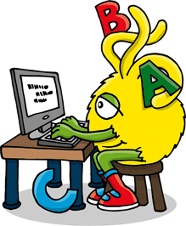 SCHREIBANLASS 25: 
Es beißt / sticht / zwickt
Hat dich schon einmal ein Tier gestochen? Verfasse einen kurzen Blogbeitrag!
Tipps:
Welches Tier hat dich gestochen / gebissen?
Wo hat es dich gestochen?
Was hast du dagegen getan?
Präteritum / Imperfekt
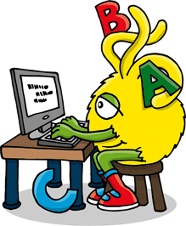 SCHREIBANLASS 26: Ein Text voller Farben
Verfasse einen Blogbeitrag, in dem viele Farben vorkommen.
Tipps:
Freie Zeitwahl
Vermeide Wortwiederholungen!
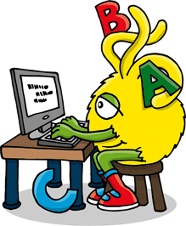 SCHREIBANLASS 27: 
Spuren / Zeichen / Lösungen
Schreibe eine kurze Detektivgeschichte!
Tipps:
Mittelpunkt = Aufklärung eines Verbrechens
Voraussetzung = Verbrechen → kein Selbstmord, kein Unfall
Detektiv sucht nach Indizien (=Anzeichen)
Leser = Detektiv: erst falsche Fährte,
     dann Hinweise zur Aufklärung
Wissenschaftliche Aufklärung,
     keine übernatürlichen Kräfte (reine Logik)
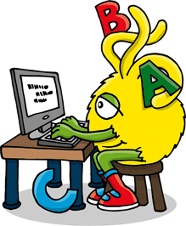 SCHREIBANLASS 28: Mein Wunschzimmer
Beschreibe dein Wunsch-Kinderzimmer! Wie sollte es aussehen?
Tipps:
Größe
Lage im Haus
Inhalt beschreiben
Anzahl Personen
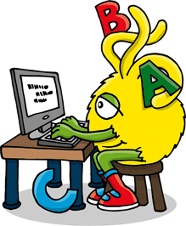 SCHREIBANLASS 29: Eine einsame Insel
Was nimmst du mit auf eine einsame Insel?
Tipps:
3 Gegenstände
Begründe deine Auswahl!
Was machst du dort?
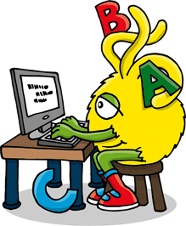 SCHREIBANLASS 30: 
Eine geheimnisvolle Geschichte
Verfasse einen geheimnisvollen Text!
Tipps:
Deine Überschrift weckt Neugierde.
Einleitung – Hauptteil – Schluss 
Einleitung: Wann? Wer? Wo?
Verwende viele Adjektive!
Meine Figuren sprechen und denken.
Abwechslungsreiche Satzanfänge
Spannung erzeugen
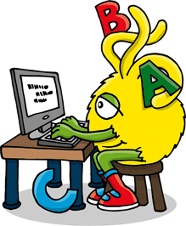 SCHREIBANLASS 31: Meine Fahrradtour
Berichte uns von deiner letzten Fahrradtour.
Tipps:
Präteritum / Imperfekt
Strecke
Dauer
Mit wem?
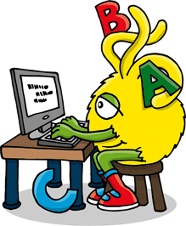 SCHREIBANLASS 32: Kino
Berichte uns von deinem letzten Besuch im Kino!
Tipps:
Präteritum / Imperfekt
Filminhalt
Mit wem?
Snacks: Popcorn,…
Wann?
Wo?
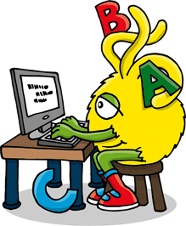 SCHREIBANLASS 33: Lieblingsfach
Verfasse einen kurzen Blogbeitrag über dein Lieblingsfach!
Tipps:
Welches Fach?
Begründung
Präsens / Gegenwart
Welche Themen?
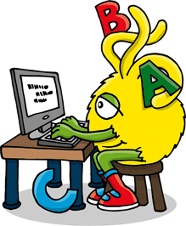 SCHREIBANLASS 34: 
Eine außergewöhnliche Begegnung
Berichte von einer außergewöhnlichen Begegnung.
Tipps:
Wen hast du getroffen?
Weshalb war die Begegnung außergewöhnlich?
Ort des Treffens
Präteritum / Imperfekt
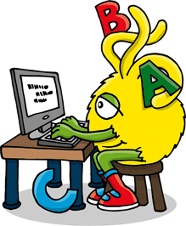 SCHREIBANLASS 35: Kontinent
Verfasse einen Blogbeitrag zu einem Kontinent deiner Wahl.
Tipps:
Lage
Präsens / Gegenwart
Bevölkerungsdichte
Besondere Tiere und Pflanzen
Typische Spezialitäten eines auf dem
     Kontinent liegenden Landes
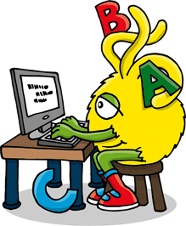 SCHREIBANLASS 36: Geschichte
Verfasse einen Blogbeitrag zu einem historischen Ereignis / Thema!
Tipps:
Epoche / Zeitalter
Fachbegriffe erklären
Besonderheiten
Eventuell: Vergleich zur heutigen Zeit
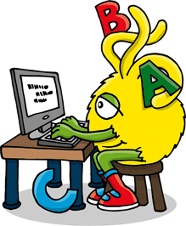 SCHREIBANLASS 37: Buch
Verfasse einen Blogbeitrag zu deinem Lieblingsbuch.
Tipps:
Titel
Autor
Grund
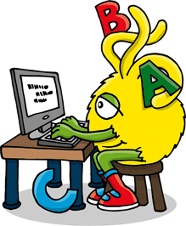 SCHREIBANLASS 38: Lieblingsbuch
Identifiziere dich mit einer Person aus deinem Lieblingsbuch.
Tipps:
Personenbeschreibung
Weshalb möchtest du diese Person sein?
Adjektive verwenden
Präsens / Gegenwart
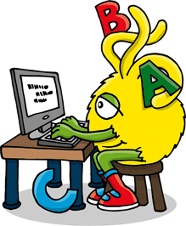 SCHREIBANLASS 39: Lieblingsbuch
Notiere die spannendste Stelle aus deinem Lieblingsbuch / die Lieblingsstelle.
Tipps:
Präsens / Gegenwart
Begründung
Titel des Buches
Autor
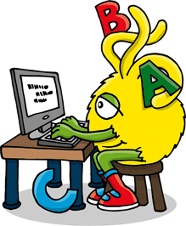 SCHREIBANLASS 40: Lieblingsbuch
Beschreibe fünf Gegenstände, die im Buch eine Rolle spielen.
Tipps:
Auswahl begründen
Präsens / Gegenwart
Gegenstandsbeschreibung 
     (siehe Schreibanlass 20)
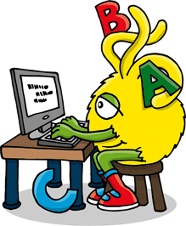 SCHREIBANLASS 41: Lieblingsbuch
Beschreibe die Titelseite deines Lieblingsbuches, um Neugierde bei deinen Mitschülern zu wecken.
Tipps:
Präsens / Gegenwart
Bildbeschreibung: Was siehst du?
Spannung erzeugen
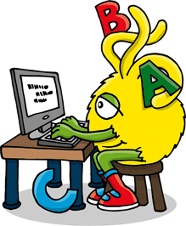 SCHREIBANLASS 42: Sportler
Verfasse einen Blogbeitrag zu einem Sportler deiner Wahl.
Tipps:
Grund für die Auswahl
Personenbeschreibung: 
     Geschlecht, Alter, Größe, Aussehen,…
Welche Sportart betreibt er?
Erfolge
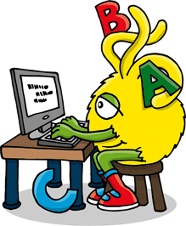 SCHREIBANLASS 43: Beim Einkaufen
Verfasse einen Blogbeitrag zum letzten Einkauf.
Tipps:
Wann?
Wo?
Was?
Präteritum / Imperfekt
Deine Geschichte wird lebendiger, 
      wenn du die wörtliche Rede verwendest.
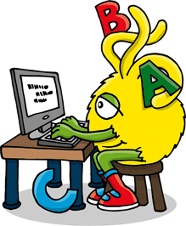 SCHREIBANLASS 44: Rätselrunde
Beschreibe eine bekannte Person deiner Wahl. In den Kommentaren des Blogs soll diese Person erraten werden.
Tipps:
Verrate nicht, um wen es sich handelt.
Benutze treffende Adjektive, dann ist
     deine Personenbeschreibung genauer.
Aussehen: Gesichtsform, Augen, Haut, Haar,
     Nase, Mund, …
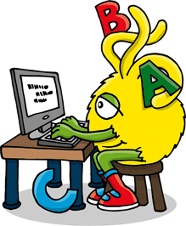 SCHREIBANLASS 45: Das Missgeschick
Berichte über ein Missgeschick deiner Wahl.
Tipps:
Wer? Wann? Wo? Was?
Überflüssige Informationen gehören 
     nicht in deinen Bericht.
Unfallversicherung:
Wer war an dem Vorfall beteiligt?
Wann geschah der Vorfall?
Wo geschah der Vorfall?
Was geschah genau?
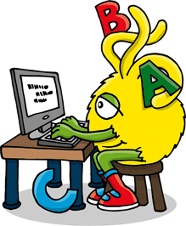 SCHREIBANLASS 46: 
Einen Bericht schreiben
Berichte von einem x-beliebigen Ereignis.
Tipps:
In einem Bericht geht es um die sachliche und
     knappe Darstellung der Geschehnisse.
Die chronologische (=zeitliche)
     Reihenfolge ist von Bedeutung.
Die eigene Meinung gehört nicht in den Bericht.
Präteritum / Imperfekt
Wer? Wo? Wann? Was? Wie?
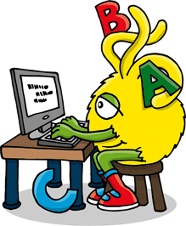 SCHREIBANLASS 47: 
Eine Anleitung schreiben
Schreibe eine Bastelanleitung deiner Wahl.
Tipps:
Etwas wird hergestellt oder zubereitet.
Backen, Kochen, Basteln
Chronologische (=zeitliche)
     Reihenfolge der einzelnen Arbeitsschritte
Treffende Verben / Fachbegriffe
Präsens / Gegenwart
Material und Werkzeuge
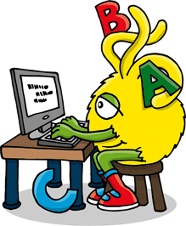 SCHREIBANLASS 48: Sprichwort
Verfasse einen Blogbeitrag zu der folgenden Überschrift:

„Ich dachte, mich laust der Affe.“
Tipps:
Bedeutung: Jemand ist erstaunt.
Treffende Adjektive verwenden zur besseren Vorstellung
Präteritum / Imperfekt
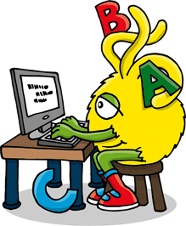 SCHREIBANLASS 49: 
Nie wieder eine Nachtwanderung
Unsere Schneeklasse war wirklich ein tolles Erlebnis. Wir, das sind ___________, waren mit dem Bus nach Südtirol gefahren und wohnten für 9 Tage in einem modernen Hotel in der Nähe von Sand in Taufers. Die ganze Woche war ausgefüllt mit den verschiedensten Aktivitäten, aber an einem Abend wollten wir etwas ganz Besonderes unternehmen. Eine Nachtwanderung stand auf dem Programm. Bei Anbruch der Dämmerung trafen wir uns hinter dem alten Schuppen. Bewaffnet waren wir mit Fackeln. „Wir bleiben immer zusammen“, flüsterte mir meine Freundin Susi etwas ängstlich zu.

Aber dann ging es schon los…
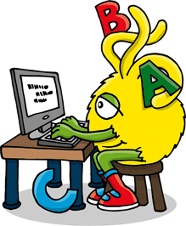 SCHREIBANLASS 50: Akkrostichon
Wähle ein Nomen aus und notiere dieses senkrecht mit Großbuchstaben. Diese Buchstaben sollen die Satzanfänge für deine Geschichte sein.
Beispiel:
Am Mittwoch besuchten Berta und ich die Nachmittagsvorstellung im Kino.
Leider verpassten wir den Bus.
Berta hatte sich wieder einmal verspätet.
Um 17.00 Uhr kam wir schließlich am Kino an.
Mit Verärgerung bemerkten wir, dass die gewünschte Vorstellung ausverkauft war.
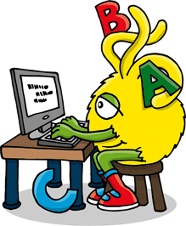 SCHREIBANLASS 51: 
Sprichwörter und Redensarten
Rund um (das Wort) „Wasser“ solltest du möglichst viele Redensarten notieren.


Großen Appetit bekommt man.		Das fand nicht statt
Ausdauer führt zum Erfolg.		Das bringt nichts, das ist viel zu wenig.
Er ist schlau und clever.		Bei jeder Kleinigkeit weint er.
Viel Zeit wird noch vergehen.		Er ist nicht so gut wie jemand anders.
Ich hatte Angst.		Etwas Unsinniges hat er getan.
Es hat nicht funktioniert.		Nur das Nötigste zum Leben hat er.
Besser können sie es auch nicht.	Sie passen nicht zusammen, sie sind verschieden.
Er ist anders, als er nach außen hin wirkt.	An eine neue, unbekannte Aufgabe traut er sich heran.
Man muss es hinnehmen, so wie es ist.
Tipps:
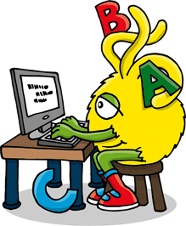 SCHREIBANLASS 52: 
Sprichwörter und Redensarten
Formuliere einen Blogbeitrag zu einer der folgenden Überschriften!
Der Klügere gibt nach.
Der Apfel fällt nicht weit vom Stamm.
Morgenstund‘ hat Gold im Mund.
Wer im Glashaus sitzt, sollte nicht mit Steinen werfen.
Einem geschenkten Gaul schaut man nicht ins Maul.
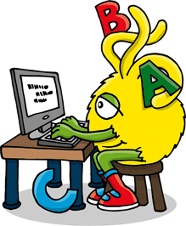 SCHREIBANLASS 53: Träumen
Du hast einen Tagtraum: Nach einem Konzert begegnest du deinem Lieblingsstar. Was würde geschehen?
Tipps:
Schreibe im Konjunktiv:

Ich ginge hinter ihm her.
Ich kreischte laut.
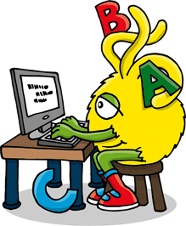 SCHREIBANLASS 54: Träumen
Du hast einen Tagtraum: In der Straßenbahn sitzt du überraschenderweise neben deinem Sportidol. Was würde geschehen?
Tipps:
Schreibe im Konjunktiv:

Ich ginge hinter ihm her.
Ich kreischte laut.
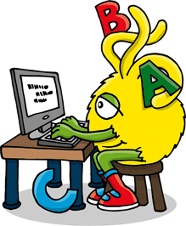 SCHREIBANLASS 55:  Träumen
Du hast einen Tagtraum: Du wirst entdeckt für einen Auftritt in einer Fernsehserie. Was würde geschehen?
Tipps:
Schreibe im Konjunktiv:

Ich ginge hinter ihm her.
Ich kreischte laut.
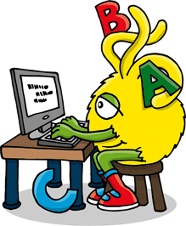 SCHREIBANLASS 56: Schlagzeilen
Halte Ausschau nach interessanten Schlagzeilen in Zeitungen und Zeitschriften. Lies den Artikel nicht und schreibe eine Geschichte zu der Überschrift.
Tipps:
Präteritum / Imperfekt
Unterschiedliche Satzanfänge
Verwende Bindewörter 
     (=Konjunktionen):
         und, oder, aber, denn, daraufhin, außerdem,…
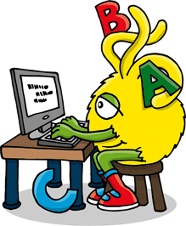 SCHREIBANLASS 57:  
Aus dem Blickwinkel eines Gegenstandes
Verfasse einen Blogbeitrag aus dem Blickwinkel eines Gegenstandes.
Konrad, die Kaffeetasse
Karli, die Adventskerze
Mareike, die Schaufensterpuppe
Die abenteuerlichen Wege eines Schuhs
Die wundersamen Erlebnisse eines Kuscheltiers
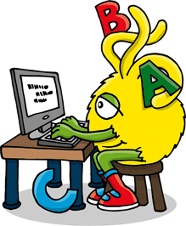 SCHREIBANLASS 58: 
Aus der Perspektive eines Tieres
Verfasse einen Blogbeitrag aus der Perspektive eines Tieres!
Tipps:
Tipsi, der Schoßhund
Elvis, die Bulldogge
Das Pony „Kleiner Onkel“
Oskar, der plappernde Papagei
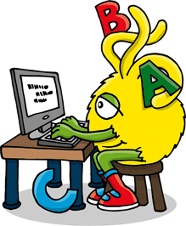 SCHREIBANLASS 59: 
Eine andere Persönlichkeit
Du träumst hin und wieder davon, eine andere Person zu sein. Du würdest sicherlich viel erleben. Schreibe deine Erlebnisse auf.
Tipps: Vielleicht wärst du gern
ein Pirat.
ein Topmodel.
eine Prinzessin.
ein Vampir.
ein Indianer.
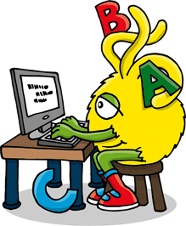 SCHREIBANLASS 60: Eine Autofahrt
Verfasse eine Fortsetzung!
„Du musst tanken!“, hatte meine Tante bereits vor einer Viertelstunde gesagt. Mein Onkel hatte aber bereits mehrere Tankstellen hinter sich gelassen. Mit Mühe hatte er zwei Mercedes überholt und wollte seine Spitzenposition nicht aufgeben…
Tipps:
Präteritum / Imperfekt
Verwende Adjektive und adverbiale
     Bestimmungen, so gewinnt dein 
     Blogbeitrag an Anschaulichkeit.
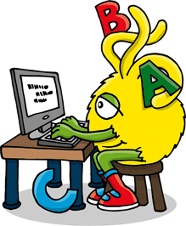 SCHREIBANLASS 60: Oma Helga
Schreibe eine Fortsetzung!

Meine Großmutter mag ich sehr gern. Sie hat nur einen negativen Punkt. Bei Monopoly schummelt sie, wo sie nur kann…
Tipps:
Präsens / Gegenwart
Variiere deine Satzanfänge.
Vermeide Wortwiederholungen.
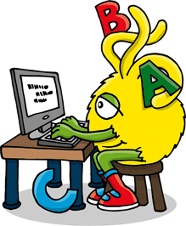 SCHREIBANLASS 61: Verlust
Du hast etwas verloren. Verfasse einen kurzen Blogbeitrag.
Tipps:
Was habe ich verloren?
Wo kann man verlorene Sachen 
     wiederbekommen?
Wo habe ich den Gegenstand 
     zum letzten Mal gesehen?
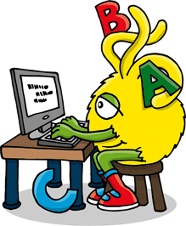 SCHREIBANLASS 63: Burgen im Mittelalter
Was weißt du über Burgen im Mittelalter? Verfasse einen Blogbeitrag!
Tipps:
Präteritum / Imperfekt
Rittertum und Burgenbau
Burgenalltag
Kleidung
Teile einer Burg
Waffen
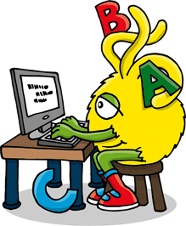 SCHREIBANLASS 64: Gruselgeschichte
Schreibe eine Gruselgeschichte!
Tipps:
Einleitung – Hauptteil mit spannendem 
    Höhepunkt – knapper Schluss
Überraschungsmomente einplanen
Gruselige Momente (Beispiele):

Nachts bei Vollmond über einen Friedhof gehen
In den dunklen Keller gehen, in dem Spinnengewebe hängen
Spaziergang bei aufkommendem Nebel
Bei Gewitter alleine zu Hause
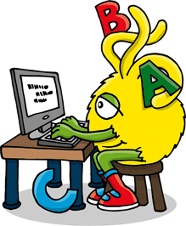 SCHREIBANLASS 65: Schulalltag
Schreibe über einen Tag in deiner Klasse aus der Sicht einer Schulbank bzw. eines Pultes.
Tipps:
Beachte die Eigenschaften des Erzählers, da es sich nicht um einen Menschen handelt. Auch seine Beschaffenheit ist von Bedeutung.
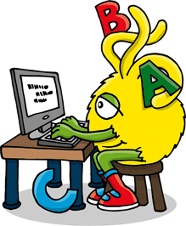 SCHREIBANLASS 66: Brainstorming
Such dir einen der untenstehenden Begriffe aus und erstelle dazu einen Gedankenschwarm auf einem Kladdeblatt. Verfasse anschließend einen Blogbeitrag dazu.
Skiurlaub			Angst
	      Meine Katze		
				     Pech gehabt
Kamillentee	
		Zu spät gekommen		
					Freund/Freundin
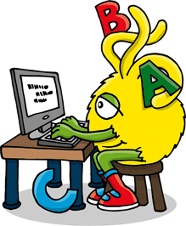 SCHREIBANLASS 67: Reizwortsätze
Schreibe eine Geschichte, in die ein vorgegebener Satz eingebaut werden muss.
Plötzlich kippte das Ruderboot zur Seite.
Im Strafraum kam der Stürmer zu Fall.
Der Einbrecher blieb im Schaufenster stecken.


Erzählzeit: Präteritum / Imperfekt
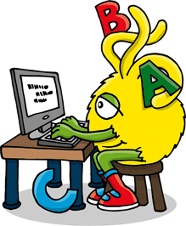 SCHREIBANLASS 68: Eigene Meinung
Muss man sich immer nach dem neuesten Modetrend kleiden? Schreibe deine eigene Meinung!
Tipps:
Einleitung: Welches Thema?
Klare Formulierung – durch Argumente
     erklären und mit Beispielen hinterlegen
Stärkste Begründung: 
     unmittelbar vor dem Schluss
Schluss: wichtigste Aussage wiederholen
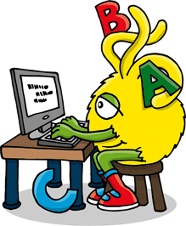 SCHREIBANLASS 69: Leserbrief
Schreibe einen offenen Brief zum Thema „Ärger auf dem Schulhof“.
Tipps:
Überschrift, die Aufmerksamkeit erweckt
Einleitungssatz, der das Thema definiert
Hauptteil: geordnete Darlegung der Gedanken, 
      eigene Meinung begründen und mit Beispielen 
      hinterlegen
Schluss: Änderungsvorschläge, Forderungen,
     Lösungsmöglichkeiten
Kurze Sätze: sachlich und informativ
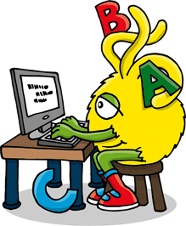 SCHREIBANLASS 70:  Fantasie
Wähle eine Überschrift aus. Mit etwas Fantasie kannst du einen Blogbeitrag verfassen.
Wenn ich im Jahr 3500 lebte …
Wenn ich Millionär wäre …
Wenn ich zaubern könnte …
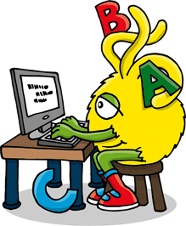 SCHREIBANLASS 71: Pro / Kontra
Paula wünscht sich einen Papagei für ihr Zimmer. Ihre Eltern sind aber dagegen.
Tipps:
Welche Gründe kann sie für die
     Anschaffung des Vogels vorbringen?
Welche Einwände könnten ihre Eltern haben?

Präsens / Gegenwart
Einleitung: Thema nennen
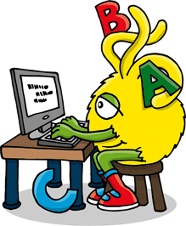 SCHREIBANLASS 72: Dreifelderwirtschaft
Verfasse einen kurzen Blogbeitrag zur Dreifelderwirtschaft.
Tipps:
Sommergetreide
Brache
Flurzwang
Wintergetreide
regenerieren
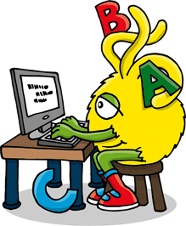 SCHREIBANLASS 73: Altes Ägypten
Welche Folgen hatte der Klimawandel im alten Ägypten?
Tipps:
Präteritum / Imperfekt
Epoche: Altertum / Antike
Unterschiede zur Steinzeit
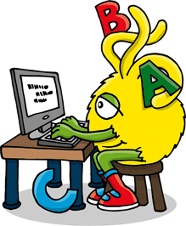 SCHREIBANLASS 74: 
Die Addition der Brüche
Erfinde eine Textaufgabe zum Thema „Addition der Brüche“. Diese kann in den Kommentaren gelöst werden.
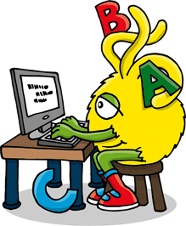 SCHREIBANLASS 75: Offener Käfig
Verfasse einen Blogbeitrag mit dem folgenden Titel „Käfigtür offen“.
Tipps:
Präteritum / Imperfekt
Einleitung: Wer? Wann? Wo?
Hauptteil: Was ist passiert?
Schluss: Wie ist es ausgegangen?
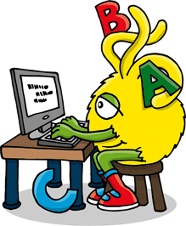 SCHREIBANLASS 76: Spontanes Verfassen
Suche dir ein gemütliches Plätzchen. Schließe nun für 60 Sekunden deine Augen und achte darauf, was um dich herum passiert. Schreibe im Anschluss all deine Eindrücke auf.
Tipps:
Welche Geräusche hast du gehört?
Hast du auch etwas gespürt?
Was hast du gerochen?
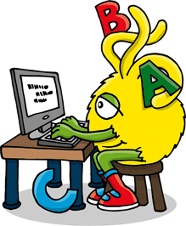 SCHREIBANLASS 77: Schneeklasse
Verfasse einen Bericht zur Schneeklasse (=Ausflug)! Es handelt sich um einen Erlebnisbericht.
Tipps:
Präteritum / Imperfekt
Einleitung: Überblick verschaffen
     Wo? Wer? Wann?
Hauptteil: zeitliche Abfolge
     Was? Wie?
Schluss: sachlich
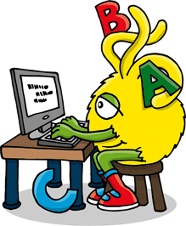 SCHREIBANLASS 78: Schiedsrichter
Du bist mit einer Schiedsrichterleistung nicht zufrieden? Berichte von deinem Erlebnis.
Tipps:
Präteritum / Imperfekt
Einleitung: Wo? Wer? Wann?
Hauptteil: Was? Wie? Warum?
Schluss: sachlich, ohne Deutung
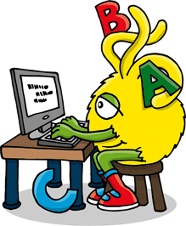 SCHREIBANLASS 79: 
In der Weihnachtsbäckerei
Veröffentliche das Rezept deiner Lieblingsplätzchen.
Tipps:
Zutaten
Menge
Werkzeuge
Ablauf
Präsens / Gegenwart
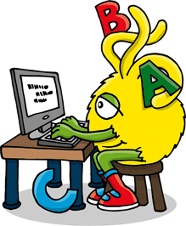 SCHREIBANLASS 80: Zoobesuch
Berichte uns von deinem letzten Zoobesuch. Was hast du erlebt?
Tipps:
Aufbau: Einleitung – Hauptteil – Schluss
Einleitung: Wer? Wann? Wo?
Welche Tiere?
Präteritum / Imperfekt
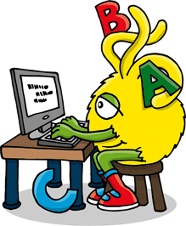 SCHREIBANLASS 81: Freizeitpark
Verfasse einen Blogbeitrag zu deinem letzten Besuch im Freizeitpark.
Tipps:
Präteritum / Imperfekt
Einleitung – Hauptteil – Schluss
Beste Attraktion
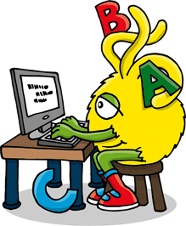 SCHREIBANLASS 82: Lieblingsort
Verfasse einen Blogbeitrag zu deinem Lieblingsort.
Tipps:
Lage (Wo?)
Wie komme ich dahin?
Warum ist es dein Lieblingsort?
Was kann ich dort machen?
Präsens / Gegenwart
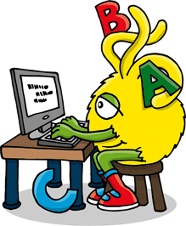 SCHREIBANLASS 83: Traumschule
Beschreibe deine Traumschule.
Tipps:
Präsens / Gegenwart
Ort
Besonderheiten
Ausstattung
Schulzeiten
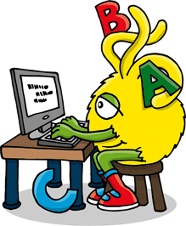 SCHREIBANLASS 84: Silvester
Was hast du in der Silvesternacht erlebt? Verfasse einen Blogbeitrag dazu.
Tipps:
Präteritum / Imperfekt
Chronologische (=zeitliche) Reihenfolge
Wortwiederholungen vermeiden
Wer? Wo?
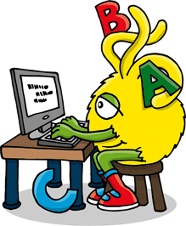 SCHREIBANLASS 85: Lieblingsverein
Verfasse einen Blogbeitrag zu deinem Lieblingsverein.
Tipps:
Name
Ort
Grund
Sportart
Erfolge
Vorsitzender
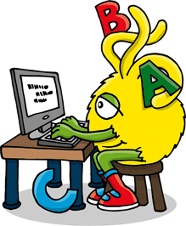 SCHREIBANLASS 86: Klassenregeln
Verfasse einen Fließtext zu deinen Klassenregeln.
Tipps:
Welche Regeln?
Gebrauche Bindewörter!
Variiere die Satzanfänge!
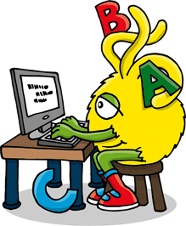 SCHREIBANLASS 87: Aktuelles
Berichte von einem aktuellen Thema! Erkundige dich vorab.
Tipps:
Bilde eigene Sätze! (nicht aus den
     Artikeln übernehmen)
Behalte die Erzählzeit bei!
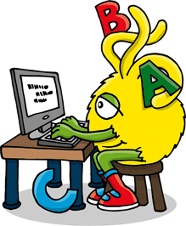 SCHREIBANLASS 88: Unsichtbar
Stell dir vor, du könntest für einen Tag unsichtbar sein! Was würdest du dann tun?
Tipps:
Konjunktiv: ich ginge, ich würde,…
Chronologie  beachten
Unterschiedliche Satzanfänge
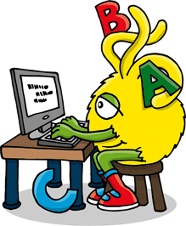 SCHREIBANLASS 89: Plakatwand
Auf einer großen Plakatwand darfst du eine Botschaft veröffentlichen. Was würdest du den Menschen mitteilen? Verpacke deine Botschaft in einen Blogbeitrag.
Tipps:
Vermeide Wortwiederholungen!
Wo befindet sich deine Plakatwand?
Wie würdest du dein Poster gestalten?
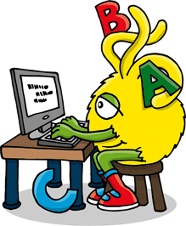 SCHREIBANLASS 90: Ein verborgener Schatz
Beim Spielen im Garten findest du eine Schatztruhe.
Tipps:
Wo genau hast du sie gefunden?
Was ist in ihr enthalten?
Schreibanlass 20
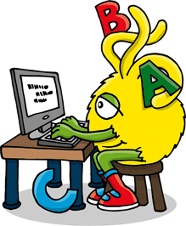 SCHREIBANLASS 91: Experiment
Beschreibe ein Experiment deiner Wahl!
Tipps:
Thema
Name und Datum
Welche Frage soll beantwortet werden?
Hypothese / Vermutung
Versuchsaufbau / Beschreibung
Durchführung / Ablauf
Beobachtung
Deutung
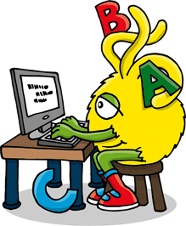 SCHREIBANLASS 92: Komplimente
Notiere zu all deinen Mitschülern ein Kompliment. Begründe deine Aussage.
Tipps:
Präsens / Gegenwart
Variiere deine Satzanfänge!
Gebrauche Konjunktionen / Bindewörter!
         weil, denn, deswegen, …
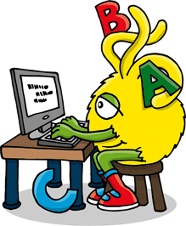 SCHREIBANLASS 93: Brauchtümer
Suche fremde Brauchtümer/Rituale und erfinde eine Geschichte dazu.
Tipps:
Brauch = eine Gewohnheit /Sitte,
     die sich innerhalb einer Gemeinschaft
     oder Kultur herausgebildet hat
Ritual = wiederholte Handlung, die nach 
     eingeschliffenen oder vorgeschrieben Regeln abläuft
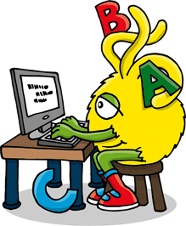 SCHREIBANLASS 94: Künstler / Künstlerin
Verfasse einen Blogbeitrag zu einem Maler / Künstler deiner Wahl.
Tipps:
Name
Lebenslauf
Werke
Stilrichtung
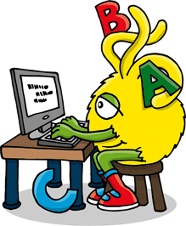 SCHREIBANLASS 95: Reizwortgeschichte
Du sollst aus jeder Spalte einen Begriff erwürfeln. In deinem Blogbeitrag sollten die drei Begriffe vorkommen.
Junge			1. kocht		1. Dusche
Mädchen		2. weint		2. Sporthalle
Kleines Kind		3. läuft		3. Schule
Hausfrau		4. beißt		4. Garten
Sportler		5. singt		5. Keller
Eiliger Mann		6. küsst		6. Kirche
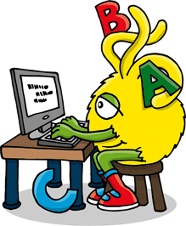 SCHREIBANLASS 96: Verschiedenheit
Manche Menschen schütteln sich zur Begrüßung die Hände; andere verbeugen sich. Erfinde neue Möglichkeiten, wie du deine Freunde begrüßen könntest.
Tipp:
Vermeide Wortwiederholungen!
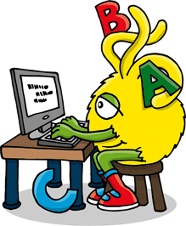 SCHREIBANLASS 97: Post
Der Briefträger bringt dir ein riesiges Paket. Beschreibe, was in dem Paket enthalten ist.
Tipps:
Neugierde wecken
Präteritum / Imperfekt
Genaue Beschreibung
Inhalt
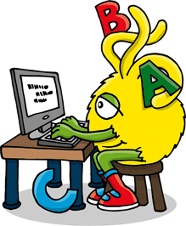 SCHREIBANLASS 98: Zeitmaschine
Mit Hilfe einer Zeitmaschine kannst du in die Vergangenheit reisen. Wohin geht die Reise?
Tipps:
Epoche
Warum?
Was fasziniert dich?
Merkmale dieser Zeit
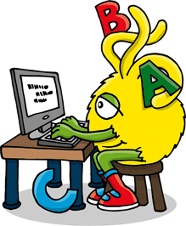 SCHREIBANLASS 99: Ohne Licht
Wie wäre ein Leben ohne elektrisches Licht?
Tipps:
Konjunktiv: ich ginge, ich würde, ich liefe, …
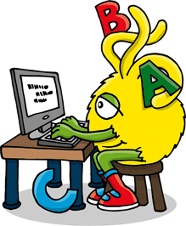 SCHREIBANLASS 100: Iderblog
Gib deine eigene Meinung zu IDERBLOG!
Tipps:
Präsens / Gegenwart
Begründe deine Aussagen!
Was gefällt dir? 
    Was gefällt dir nicht?
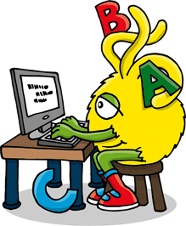